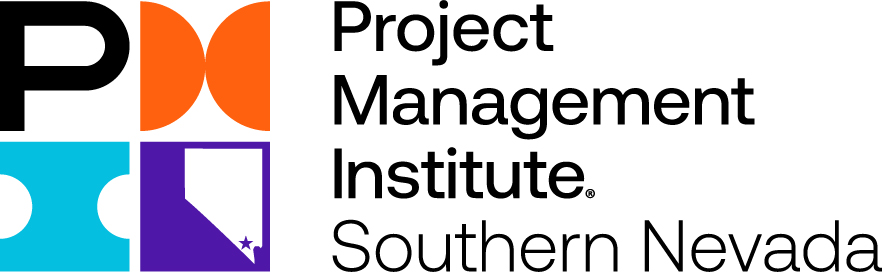 Board of Director & Volunteer Role Descriptions
V1.1 – 12/1/2024
General Guidelines for all Roles
Responsibilities
Attend Board Meetings or Working Sessions as required or communicate unavailability and role updates ahead of session. (typically 2x / month, 2 hours each)
Come with an open mind and assume positive intent. We are all here to provide value to the members.
Speak up, your thoughts and feedback are valuable regardless of role. Healthy conflict leads to better outcomes.
Perform and uphold duties, as specified by the chapter bylaws, board policies, and procedures.
Develop and implement succession and transition plans for your role.
Collaborate with other board officers and volunteers to achieve your responsibilities. Ownership of an item does not mean you have to do it alone. We are all here to support one another.
Respond to emails and requests in a timely manner. 72 hours or less is appreciated.
Set an example for others. Always act in the best interest of the members.
Complete all required/applicable PMI Volunteer Training courses and activities
Adhere to PMI Code of Ethics (open Adobe Acrobat Document icon above)
OTHER DUTIES AS ASSIGNED 
President (Elected Role) president@pmi-snc.org
Responsibilities
Description
Defines the chapter’s strategic goals, values, vision, and mission with input and approval of the board
Direct the achievement of the goals agreed upon by the board
Ensure fair practices in all chapter board decisions
Keep the board up to date on PMI’s strategies and any pertinent information or changes
Help the board evaluate value to the members
Ultimately accountable for all board operations and chapter activities
Legally represent the organization
Ensure chapter business is conducted legally, ethically, and professionally
Establish alliances with other chapters/entities
Provides oversight of the chapter and the board. This role directs, has an overview of, and coordinates all activities of the other board members in accordance with chapter’s governing documents. As the leader of the chapter and board, this role should set an example for and hold accountable all other members.
Common Tasks
Hold quarterly 1:1 meetings with board members
Recruit and appoint board members for vacancies
Foster positive team dynamics with board and volunteers
Communicate with PMI as chapter representative 
Submit PMI required documents (Annual Plan, Budget, Charter, Elections, and Bylaws)
Immediate Past President Will Use Personal Email
Responsibilities
Description
Maintain continuity in the chapter to help to ensure smooth board transitions
Support work within the board where needed
Assume the role of mentor for the president and overall advisor for the board
Provide ethical guidance to the board where needed
Support conflict resolution where needed
Informal role for the immediate former President to help provide guidance and oversight of the chapter and board. 

Note: This is a non-voting role on the board.
Common Tasks
Provide advice and mentorship to President
Help guide PMI annual compliance activities
Attend board meetings
VP of Administration (Elected Role) vpadministration@pmi-snc.org
Responsibilities
Description
Assist the Board in liaising with PMI if/when required
Assist the President in their duties including supporting the implementation of the chapter’s strategic projects
Review, maintain, and ensure compliance with PMI requirements, the chapters bylaws and other governing documents 
Update Board permissions/access to tools such as website, email, and software as needed
Maintain Chapter website, email, and other tools
Owns the transition plans/documents prepared by each role
Responsible for custody, management, and safekeeping of all chapter governing documents
Coordinate the communication of official votes of the membership and the timing of the Annual Meeting
Provide records to members and outside organizations upon request when appropriate and approved by the Board, excluding personally identifiable records
Assists the President with achieving the initiatives outlined in the chapter vision, charter, and annual plan. Acts as proxy to the President including all areas of responsibility in the event the President is unable to perform their duties. Owns preparing, maintaining, and storing all records, correspondence, and related affairs of the chapter.
Common Tasks
Meeting Agendas and Minutes
Maintaining Documentation
Sending out Meeting Invitations
Maintaining Website and Access to the tools used by board members and volunteers
[Speaker Notes: Combined roles of VP Administration/Secretary/Governance and Executive Vice President]
VP of Finance (Elected Role) vpfinance@pmi-snc.org
Description
Responsibilities
Owns managing the financial operations, maintaining and presenting all financial records required for chapter operations in accordance with governing documents, local legislation requirements.
Manage accounts receivable and payable and all financial portfolio activities
Establish and maintain all required chapter bank accounts and/or similar financial transactions; arrange for officer signatures and/or approval access as required
Provide financial reporting regarding the state of financial assets and chapter activity
Maintain the annual budget; assist each chapter functional area in creating their budget requests to align with the annual plan
Prepare financial guidelines and procedures for the chapter
Owns tracking the accounting and monthly spending including record keeping
Ensure the chapter has reviewed and submitted required tax filings and/or government required payments
Keep an up-to-date inventory of all financial and physical assets of the chapter
Review any chapter contract, agreement, and insurance
Common Tasks
Review and reconcile bank accounts 
Provide quarterly report to chapter board
When required, facilitate and collaborate with any auditors
Facilitate payments and reimbursements as needed
Submit annual tax filing
VP of Programs (Elected Role) vpprograms@pmi-snc.org
Description
Responsibilities
Owns the development and delivery of chapter events in partnership with all other board officers and volunteers. Provides networking and learning opportunities from subject-matter experts and professionals to offer relevant programs to members.
Actively seeks out educational speakers and SMEs to bring the best chapter content possible
Defines event agendas
Provides oversight of all aspects of events including planning, execution, and reconciliation 
Participates in chapter budgeting process to forecast event expenditures for the year
Garners feedback from members on what topics they have of interest for future events
Manages event registration
Common Tasks
Planning and coordinating event space reservations
Locates speakers for in-person events as needed and coordinates virtual events (sometimes in collaboration with other chapters)
Setup/tear down at events
Log event attendees and submit for PDUs
VP of Communications (Elected Role) vpcommunications@pmi-snc.org
Description
Responsibilities
Owns the strategic management and coordination of communication channels in accordance with chapter policies and bylaws. Also owns the marketing activities to increase the awareness of chapter initiatives.
Define and regularly update chapter communication and social media, crisis communications plan, policies, goals, and objectives
Maintain a communications and social media schedule that details all chapter communications
Develop a marketing program to support chapter initiatives
Supervise and support all communication channel activities of the chapter
Ensure brand consistency with PMI
Maintain relationships with sponsors
Oversee coordination of printed materials that include PMI or Chapter branding
Common Tasks
Create and execute annual marketing plan with detailed activities calendar including but not limited to messaging, email, advertising (and sponsorship), events, newsletters, social media content, and goals.
Maintain newsletter (currently through MailChimp)
Maintain social media (currently LinkedIn, X, and Facebook)
Create/renew sponsorship agreements (annually)
Update sponsorship packages/tiers (annually)
[Speaker Notes: Combined roles of Marketing and Communications to define this slide.]
VP of Professional Development (Elected Role) vpeducation@pmi-snc.org
Description
Responsibilities
Owns the creation and management of professional development and education programs in accordance with chapter policies. Develops education activities to help members prepare and maintain PMI certifications and relationships with local colleges, universities and external partners such as Authorized Training Partners (ATPs).
Develop and implement professional development plan, including roadmap for content.
Coordinate external education activities such as study groups, seminars, workshops, courses, and other educational activities.
Develop and run the chapter mentorship program
Provides guidance to member and non-members on PMI certification/renewals
Invites key influencers from various industries to participate in chapter events
Negotiate and/or approve agreements between the chapter and related external partners
Common Tasks
Mentorship Program 4-months (2x per year)
Establish/renew APT and other non-PMI training partner agreements
Communicate to members about ATP content/events (Project Bites, Platinum Edge, PM Training)
VP of Membership (Elected Role) vpmembership@pmi-snc.org
Description
Responsibilities
Owns chapter membership including recruitment, recognition, retention, and associated value delivery.
Develop, implement, and maintain membership plan including recruitment, retention, and engagement
Develop and implement member recognition program (new certs, new members, anniversary milestones)
Work with Outreach volunteers to promote the chapter in the community
Communicate the value of chapter membership using various delivery methods in alignment with PMI
Develop and implement Annual Volunteer Awards Program
Common Tasks
Remind members of their upcoming membership renewals and expirations
Invite new members to chapter resources such as social media groups etc.
Communicate member recognition
Develop KPIs to measure membership trends
Provide general member information when requested
Director of Community Outreach  CommunityOutreach@pmi-snc.org
Description
Responsibilities
Board appointed volunteer that creates outreach opportunities for chapter members passionate about serving the community through the teaching of project management skills and experiences. Identify and promote social good partners, project, activities, and tasks for chapter members and volunteers to be involved in.
Support VP Membership initiatives 
Establish strategic vision for chapter external impact for social good
Raise awareness of project management and deliver member value through the promotion/advocacy of chapter social impact
Offer opportunities for chapter volunteers to develop their skills through participating in community events
Document outreach best practices for repeatable activities
Partner with VP Communications to promote chapter social impact initiatives through different channels
Common Tasks
Creating event cadence for volunteer events (quarterly recommended)
Identify volunteer organizations to partner with that align with the values of PMI and the chapter
Manage volunteer events and coordination including t-shirts
Capture and record PMI member volunteer attendance and “Hours for Impact”
Annual Volunteer Recognition Awards
Director of Military Outreach MilitaryOutreach@pmi-snc.org
Description
Responsibilities
Support VP Membership initiatives 
Establish relationships with local military, veteran service organizations, and other communities to support hiring/training military in transition
Enhance efforts to maximize new military memberships and renewals 
Conduct surveys with military members and veterans to determine their specific needs and satisfaction with chapter efforts/resources
Partner with VP Communications to highlight military related items to the chapter
Board appointed volunteer that serves as liaison between chapter and local military as well as acts as a resource for military personnel interested in PMI or chapter membership.
Common Tasks
Establish relationships with local military personnel and with military or veteran chapter members
Develop and implement military outreach plan
Attend Board meetings and provide updates
Director of Marketing Will Use Personal Email
Responsibilities
Description
Support VP Communications initiatives
Develop and implement an integrated marketing strategy
Monitor and recommend optimizations to marketing activities
Support events and chapter initiatives through public relations efforts
Provide brand assistance as needed to the board and other volunteers
Board appointed volunteer that focuses on marketing activities that increase awareness of the chapter and PMI. They will collaborate with other board members and volunteers to distribute their updates to the membership.
Common Tasks
Prepare weekly newsletter with current/relevant content
Execute member prospecting communication strategies 
Make recommendations on website/social media content
Attend Board meetings and provide updates
Director of Mentorship Will Use Personal Email
Responsibilities
Description
Support VP Professional Development initiatives 
Help nurture a successful mentorship experience for all those involved
Coordinate and execute the board approved mentorship program
Seek and engage with new mentors and mentees for future programs
Provide status and reporting on progress
Gather feedback and compile lessons learned for future program improvements
Help communicate expectations/responsibilities for mentors/mentees
Board appointed volunteer that helps develop mentorship program and serve as a point of contact for Mentors/Mentees.
Common Tasks
Help plan, execute, and close mentorship program (2x per year)
Touch base with and provide support to Mentors/Mentees in the program
Collect and keep up to date documentation related to the mentorship program
Attend Board meetings and provide updates
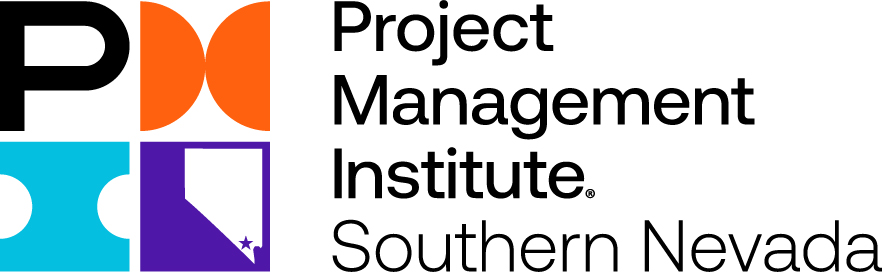 The chapter thanks you for your time and contributions!